Lecture 32
Chemical Reaction Engineering (CRE) is the field that studies the rates and mechanisms of chemical reactions and the design of the reactors in which they take place.
1
Lecture 32 – Thursday 04/10/2016
Overview - Guidelines for Developing Models 
 Content
One and Two Parameter Models
Tanks In Series (TIS)
Dispersion One Parameter Model
Flow Reaction and Dispersion
Two Parameters Models – Modeling Real Reactors with Combinations of Ideal Reactors
2
[Speaker Notes: Fig 18-1a]
Some Guidelines for Developing Models
The overall goal is to use the following equation
RTD Data + Model + Kinetics = Predictions
The model must be mathematically tractable
The model must realistically describe the characteristics of the non-ideal reactor
The model should not have more than two adjustable parameters
A PROCEDURE FOR CHOOSING A MODEL TO PREDICT THE OUTLET CONCENTRATION AND CONVERSION
Look at the reactor
Where are the inlet and outlet streams to and from the reactors? (Is by-passing a possibility?)
Look at the mixing system. How many impellers are there? (Could there be multiple mixing zones in the reactor?)
Look at the conﬁguration. (Is internal recirculation possible? Is the packing of the catalyst particles loose so channeling could occur?)
Look at the tracer data
Plot the E(t) and F(t) curves.
Plot and analyze the shapes of the E(Θ) and F(Θ) curves. Is the shape of the curve such that the curve or parts of the curve can be ﬁt by an ideal reactor model? Does the curve have a long tail suggesting a stagnant zone? Does the curve have an early spike indicating bypassing?
Calculate the mean residence time, tm, and variance, σ2. How does the tm determined from the RTD data compare with τ as measured with a yardstick and flow meter? How large is the variance; is it larger or smaller than τ2?
Choose a model or perhaps two or three models
Use the tracer data to determine the model parameters (e.g., n, Da, vb)
Use the CRE algorithm in Chapter 5. Calculate the exit concentrations and conversion for the model system you have selected
The RTD will be analyzed from a tracer pulse injected into the first reactor of three equally sized CSTRs in series
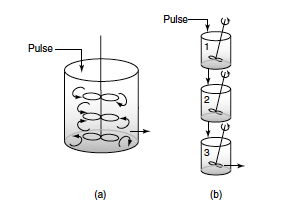 Generalizing this method to a series of n CSTRs gives the RTD for n CSTRs in series, E(t):
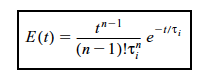 (18-4)
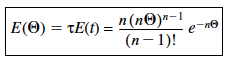 (18-5)
Tanks-in-series response to a pulse tracer input for different numbers of tanks
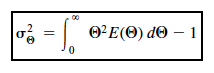 (18-8)
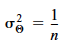 (18-9)
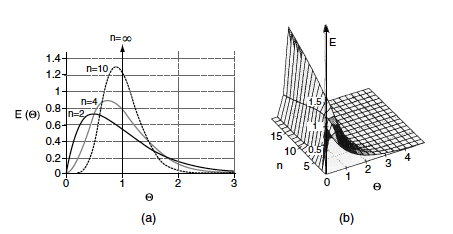 The number of tanks in series is
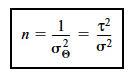 (18-11)
Calculating Conversion for the T-I-S Model
If the reaction is first order, we can use the equation below to calculate the conversion
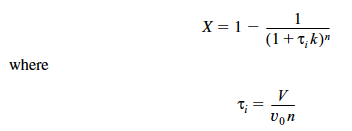 (5-15)
Tanks-in-Series versus Segregation for a First-Order Reaction
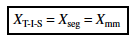 (18-12)
The molar flow rate of tracer (FT ) by both convection and dispersion is:
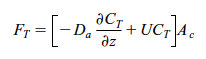 (14-14)
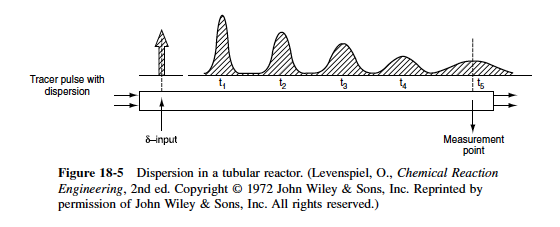 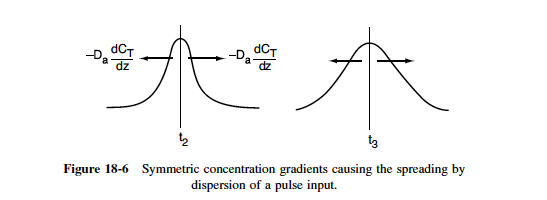 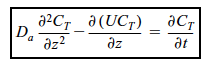 (18-14)
Flow, Reaction, and Dispersion
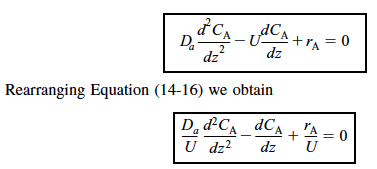 (14-16)
(18-15)
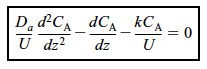 (18-16)
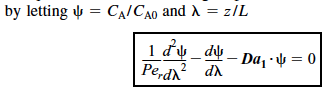 (18-17)
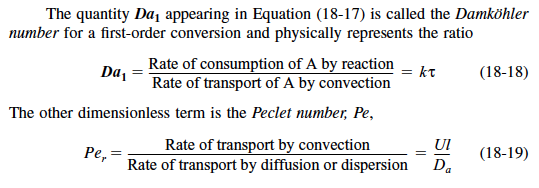 (18-18)
(18-19)
Boundary Conditions
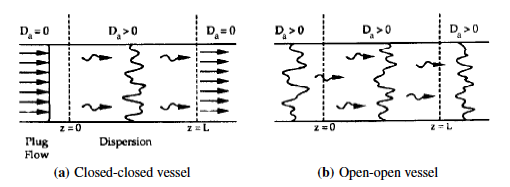 At z = 0
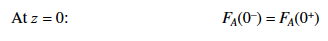 Substituting for FA yields
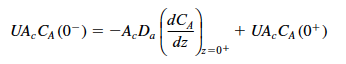 Solving for the entering concentration CA(0–) = CA0
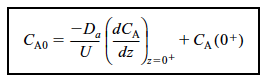 (18-20)
At the exit to the reaction section, the concentration is continuous, and there is no gradient in tracer concentration.
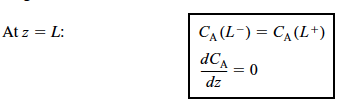 (18-21)
Open-Open System
For an open-open system, there is continuity of flux at the boundaries at
At z = 0
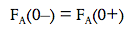 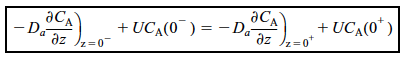 (18-22)
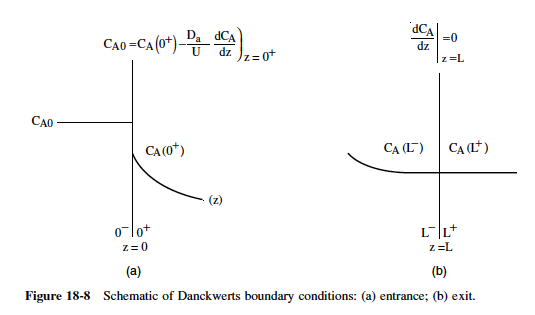 At z = L, we have continuity of concentration and
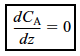 (18-23)
Back to the Solution for a Closed-Closed System
We now shall solve the dispersion reaction balance for a ﬁrst-order reaction
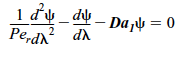 (18-17)
For the closed-closed system, the Danckwerts boundary conditions in dimensionless form are
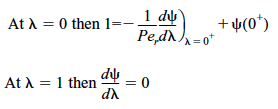 (18-24)
(18-25)
At the end of the reactor, where λ = 1, the solution to the top equation is
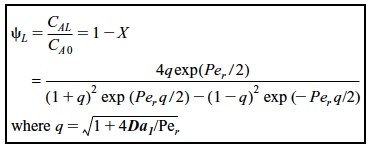 (18-26)
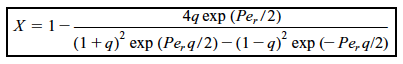 (18-27)
Finding Da and the Peclet Number
There are three ways we can use to find Da and hence Per
1.	Laminar flow with radial and axial molecular diffusion theory
2.	Correlations from the literature for pipes and packed beds
3.	Experimental tracer data
Dispersion in a Tubular Reactor with Laminar Flow
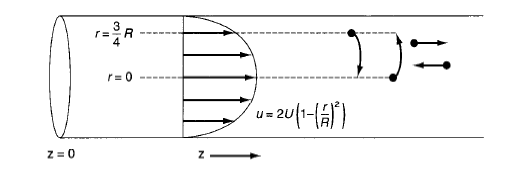 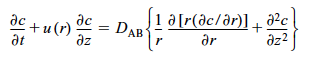 (18-28)
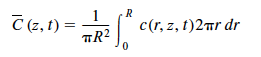 (18-31)
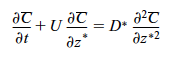 (18-32)
Where D* is the Aris-Taylor dispersion coefficient
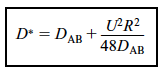 (18-33)
That is, for laminar ﬂow in a pipe
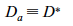 Correlations for Da
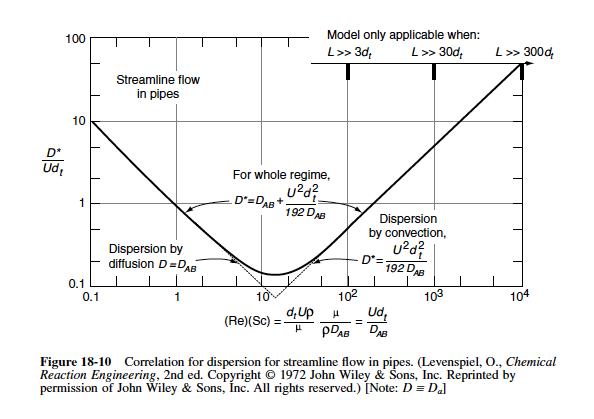 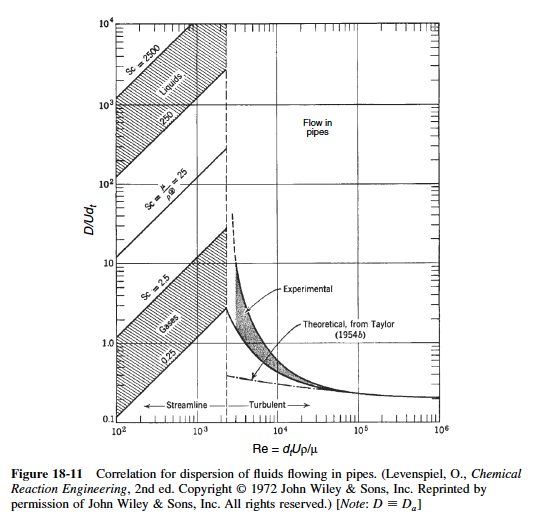 Dispersion in Packed Beds
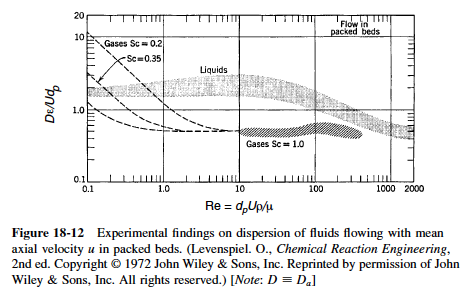 Experimental Determination of Da
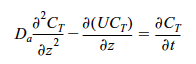 (18-13)
The Unsteady-State Tracer Balance
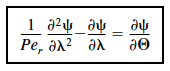 (18-34)
Solution for a Closed-Closed System
In dimensionless form, the Danckwerts boundary conditions are
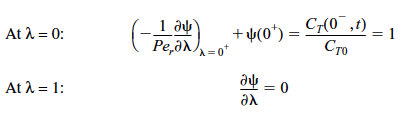 (18-36)
(18-37)
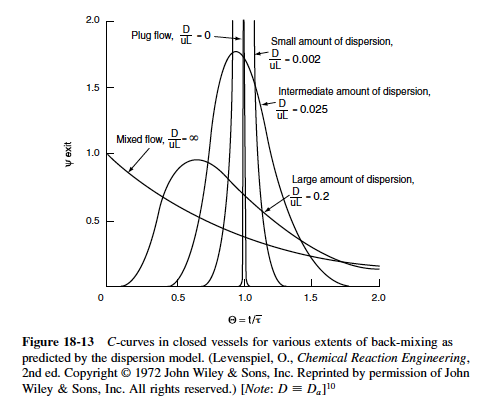 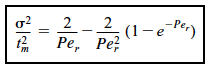 (18-39)
For long tubes (Per > 100) in which the concentration gradient at ± ∞ will be zero, the solution to the Unsteady-State Tracer balance at the exit is11
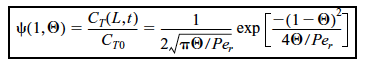 (18-44)
The mean residence time for an open-open system is
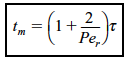 (18-45)
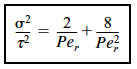 (18-46)
11W. Jost, Diffusion in Solids, Liquids and Gases (New York: Academic Press, 1960), pp. 17, 47.
We now consider two cases for which we can use previous equations to determine the system parameters:
Case 1. The space time τ is known. That is, V and v0 are measured independently. Here, we can 	determine the Peclet number by determining tm and σ2 from the 	concentration–time 	data and then use Equation (18-46) to calculate Per. We can also calculate tm and then 	use Equation (18-45) as a check, but this is usually less 	accurate.
Case 2. The space time τ is unknown. This situation arises when there are dead or stagnant 	pockets that exist in the reactor along with the dispersion effects. To analyze this 	situation, we first calculate mean residence time, tm, and the variance, σ2, from the data 	as in case 1. Then, we use Equation (18-45) to eliminate τ2 from Equation (18-46) to 	arrive at
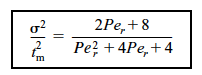 (18-47)
We now can solve for the Peclet number in terms of our experimentally 	determined variables σ2 and tm . Knowing Per, we can solve Equation (18-45) for τ, 	and hence V.  The dead volume is the difference between the measured volume 	(i.e., with a yardstick) and the effective volume calculated from the RTD.
Two-Parameter Models—Modeling Real Reactors with Combinations of Ideal Reactors
Real CSTR Modeled Using Bypassing and Dead Space
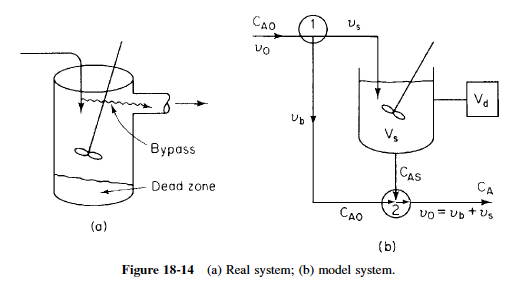 Solving the Model System for CA and X
We shall calculate the conversion for this model for the first-order reaction
A ⎯⎯→ B
The bypass stream and effluent stream from the reaction volume are mixed at the junction point 2. From a balance on species A around this point
[In]=[Out]
[CA0vb + Casvs]=[CA (vb+vs)]
(18-57)
Let α= Vs /V and β=vb/v0, then
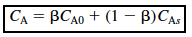 (18-58)
For a ﬁrst-order reaction, a mole balance on Vs gives
(18-59)
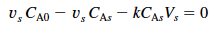 or, in terms of α and β
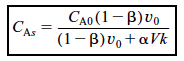 (18-60)
Substituting Equation (18-60) into (18-58) gives the effluent concentration of species A:
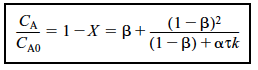 (18-61)
Using a Tracer to Determine the Model Parameters in a CSTR-with-Dead-Space-and-Bypass Model
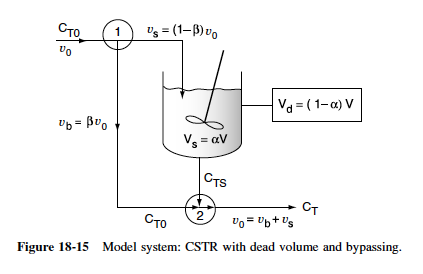 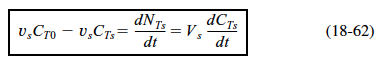 (18-62)
The conditions for the positive-step input are
At t < 0 , CT = 0
At t ≥ 0 , CT = CT0
A balance around junction point 2 gives
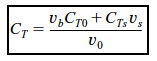 (18-63)
As before
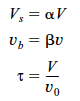 Integrating Equation (18-62) and substituting in terms of α and β
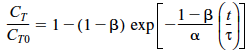 (18-64)
Combining Equations (18-63) and (18-64), the effluent tracer concentration is
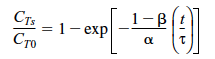 (18-65)
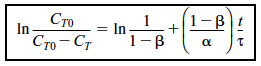 (18-66)
Other Models
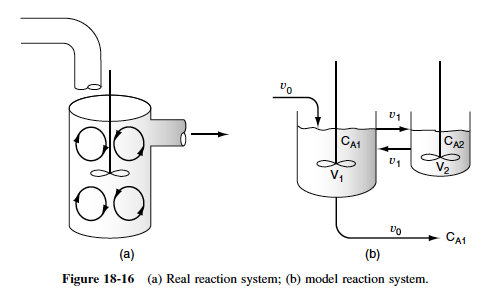 Solving the Model System for CA and X
Let β represent that fraction of the total ﬂow that is exchanged between reactors 1 and 2; that is,
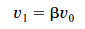 and let α represent that fraction of the total volume, V, occupied by the highly agitated region:
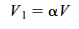 Then
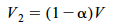 The space time is
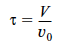 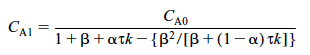 (18-67)
and
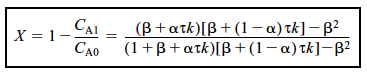 (18-68)
Using a Tracer to Determine the Model Parameters in a CSTR with an Exchange Volume
The problem now is to evaluate the parameters α and β using the RTD data. A mole balance on a tracer pulse injected at t = 0 for each of the tanks is
Accumulation = Rate in - Rate out
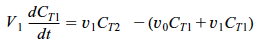 Reactor 1:
(18-67)
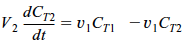 Reactor 2:
(18-68)
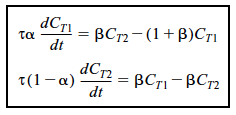 (18-71)
(18-72)
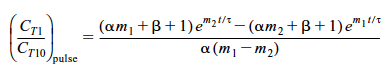 (18-73)
where
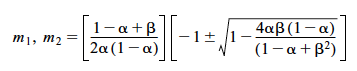 Other Models of Nonideal Reactors Using CSTRs and PFRs
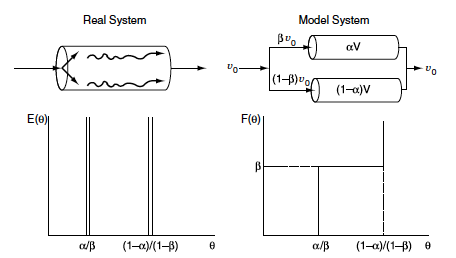 Combinations of ideal reactors used to model real tubular reactors: two ideal PFRs in parallel
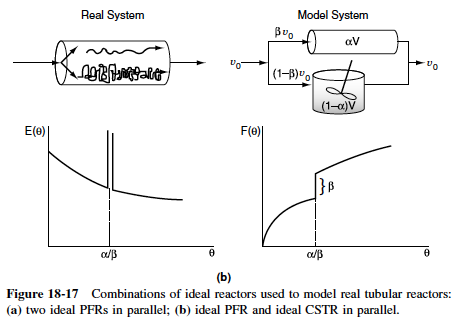 Combinations of ideal reactors used to model real tubular reactors: ideal PFR and ideal CSTR in parallel
Summary
The models for predicting conversion from RTD data are:
Zero adjustable parameters
Segregation model
Maximum mixedness model
	One adjustable parameter
Tanks-in-series model
Dispersion model
Two adjustable parameters: real reactor modeled as combinations of ideal reactors
2.	Tanks-in-series model: Use RTD data to estimate the number of tanks in series,
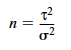 (S18-1)
For a first-order reaction
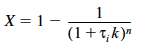 3.	Dispersion model: For a first-order reaction, use the Danckwerts boundary 			conditions
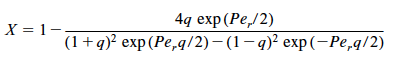 (S18-2)
where
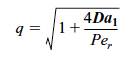 (S18-3)
(S18-4)
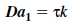 For a first-order reaction
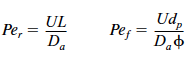 (S18-5)
4.	Determine Da
A	For laminar ﬂow, the dispersion coefﬁcient is
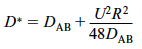 (S18-6)
B	Correlations. Use Figures 18-10 through 18-12.
C	Experiment in RTD analysis to find tm and σ2.
For a closed-closed system, use Equation (S18-6) to calculate Per from the RTD data
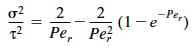 (S18-7)
For an open-open system, use
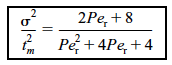 (18-47)
5. 	If a real reactor is modeled as a combination of ideal reactors, the model should 		have at most two parameters
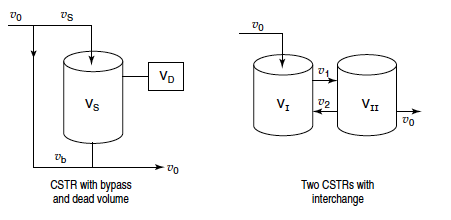 6.	The RTD is used to extract model parameters.
7.	Comparison of conversions for a PFR and CSTR with the zero-parameter and two-		parameter models. Xseg symbolizes the conversion obtained from the 			segregation model and Xmm is that from the maxi-mum 			mixedness model for reaction orders greater than one.
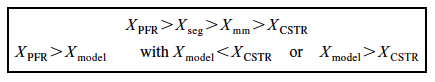 Cautions: For rate laws with unusual concentration functionalities or for nonisothermal operation, these bounds may not be accurate for certain types of rate laws.